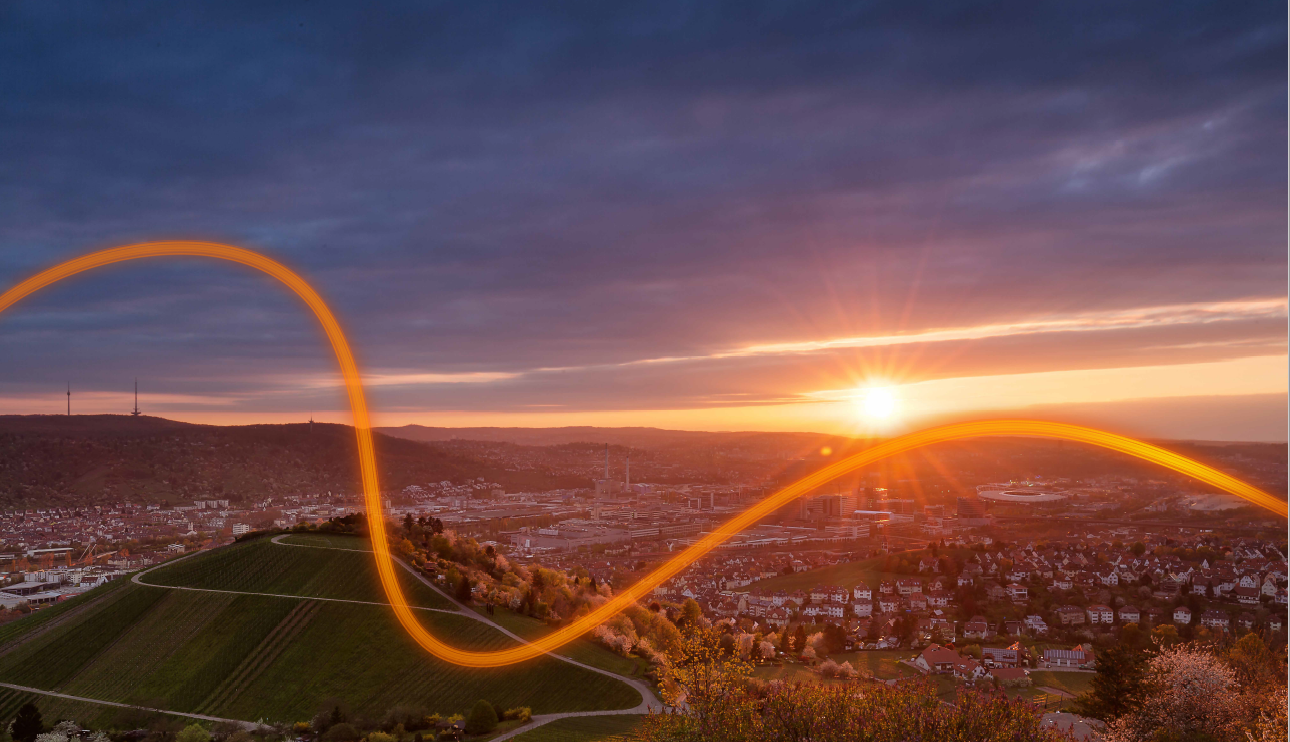 SCHNELLES INTERNET
für Bubsheim
MIT GLASFASER
NetCom BW GmbH	
Nicolai Ottenbacher & Matthias Troppmann
Mai 2023
Ein Unternehmen der EnBW
[Speaker Notes: FTTB-Erschließungsgebiete: Hausen im Tal, Neidingen, Thiergarten
Inbetriebnahme geplant im September 2022]
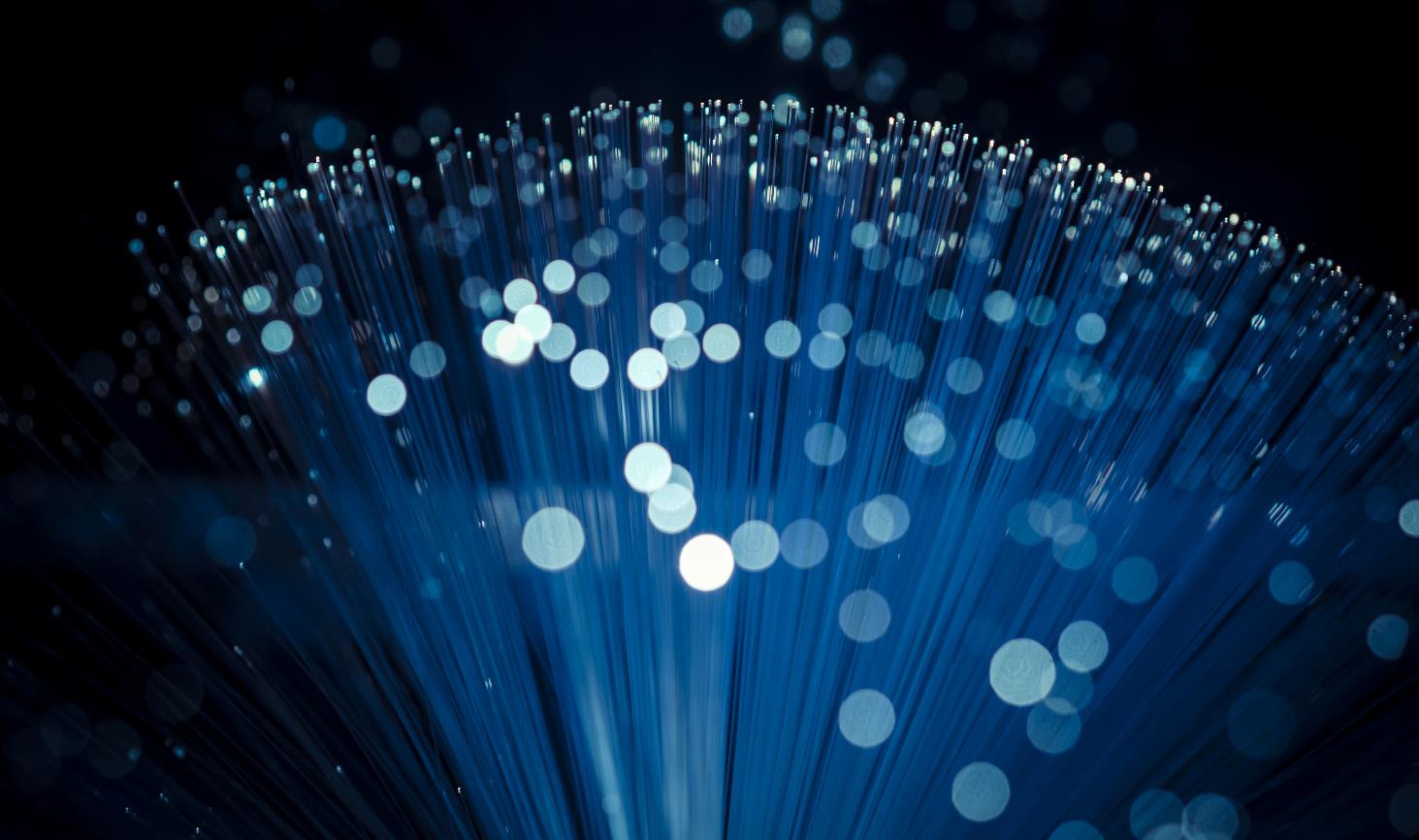 Wir sorgen für starke
Verbindungen!
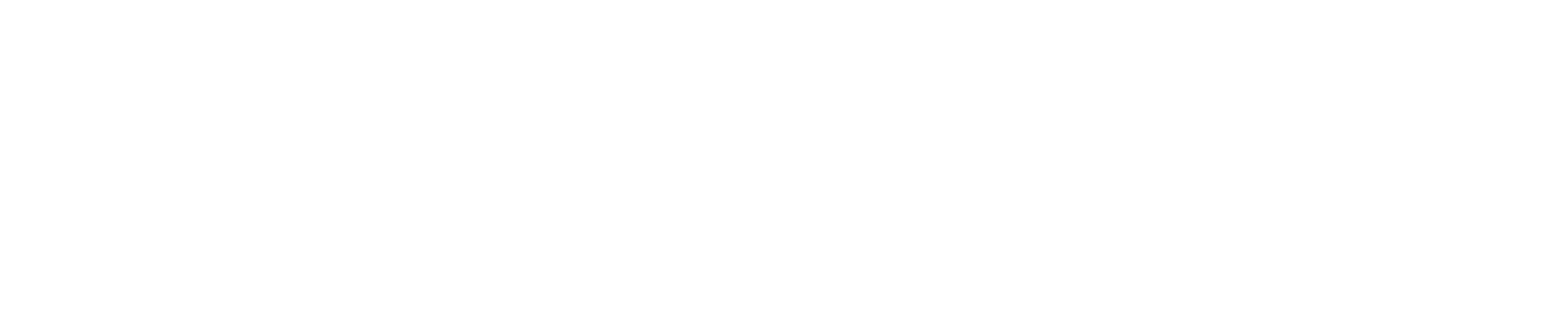 Unser Glasfasernetz – die Basis für Ihre Kommunikation
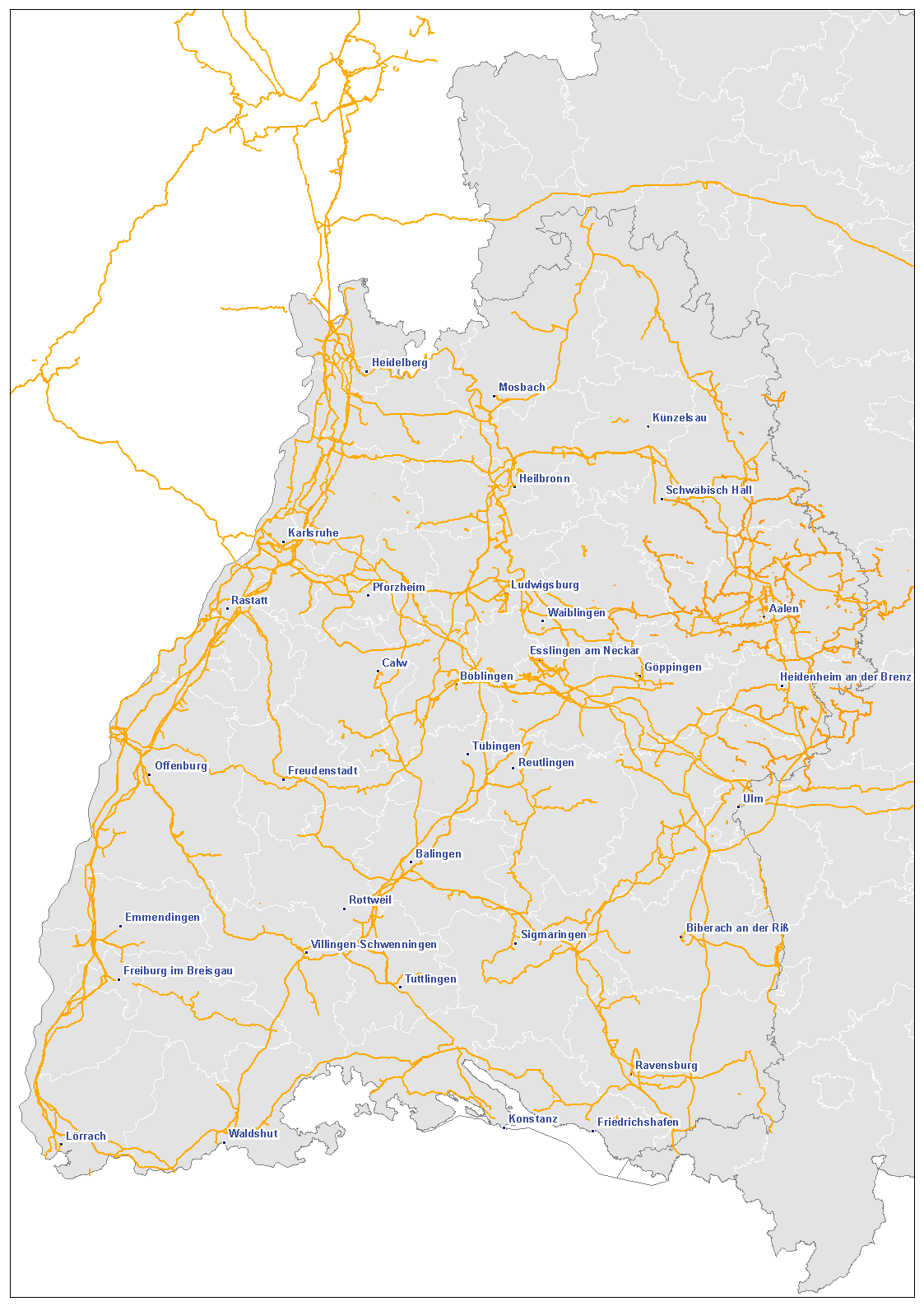 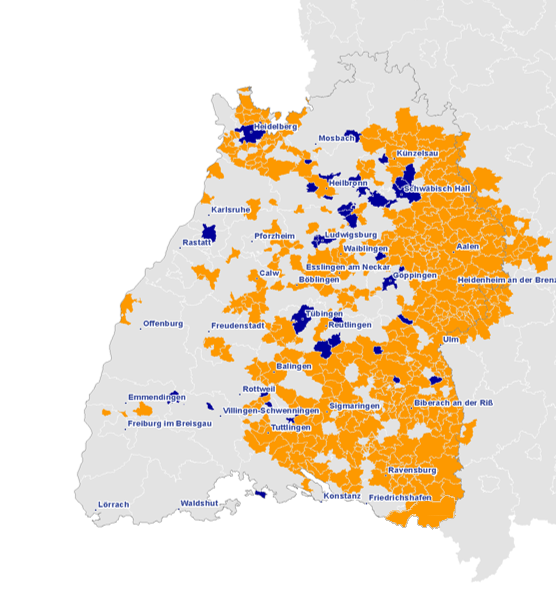 Ausbaugebiete

Bestandsgebiete
~ 18.400 km
Highspeed-Glasfasernetz*
Rund 50 Kommunen im Aufbau*
Rund 360 versorgte Kommunen*
Wir bringen Sie ans Highspeed-Netz!
Gigabitfähige Zukunftstechnologie:
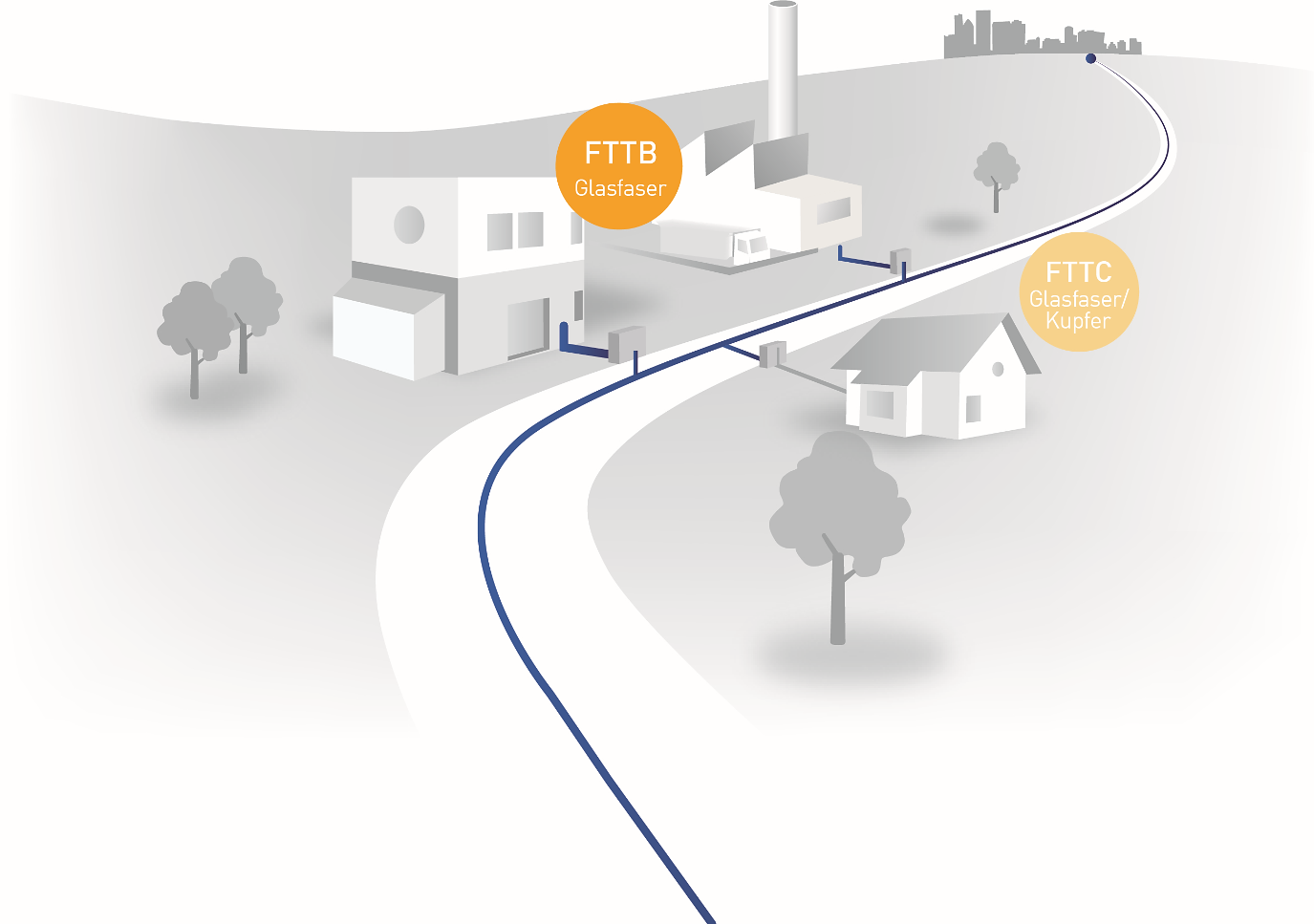 Ausbauvariante FTTB:
(Fiber to the Building)Glasfaserkabel bis ins GebäudeInternet-Bandbreiten: Privatkunden  bis zu 1000 Mbit/s Geschäftskunden  bis zu 10 Gbit/s
Brückentechnologie:
Ausbauvariante FTTC:
(Fiber to the Curb)Glasfaserkabel bis zum Verteiler (KVz)Internet-Bandbreiten: max. 50 Mbit/s
Erste Schritte zum Glasfaseranschluss
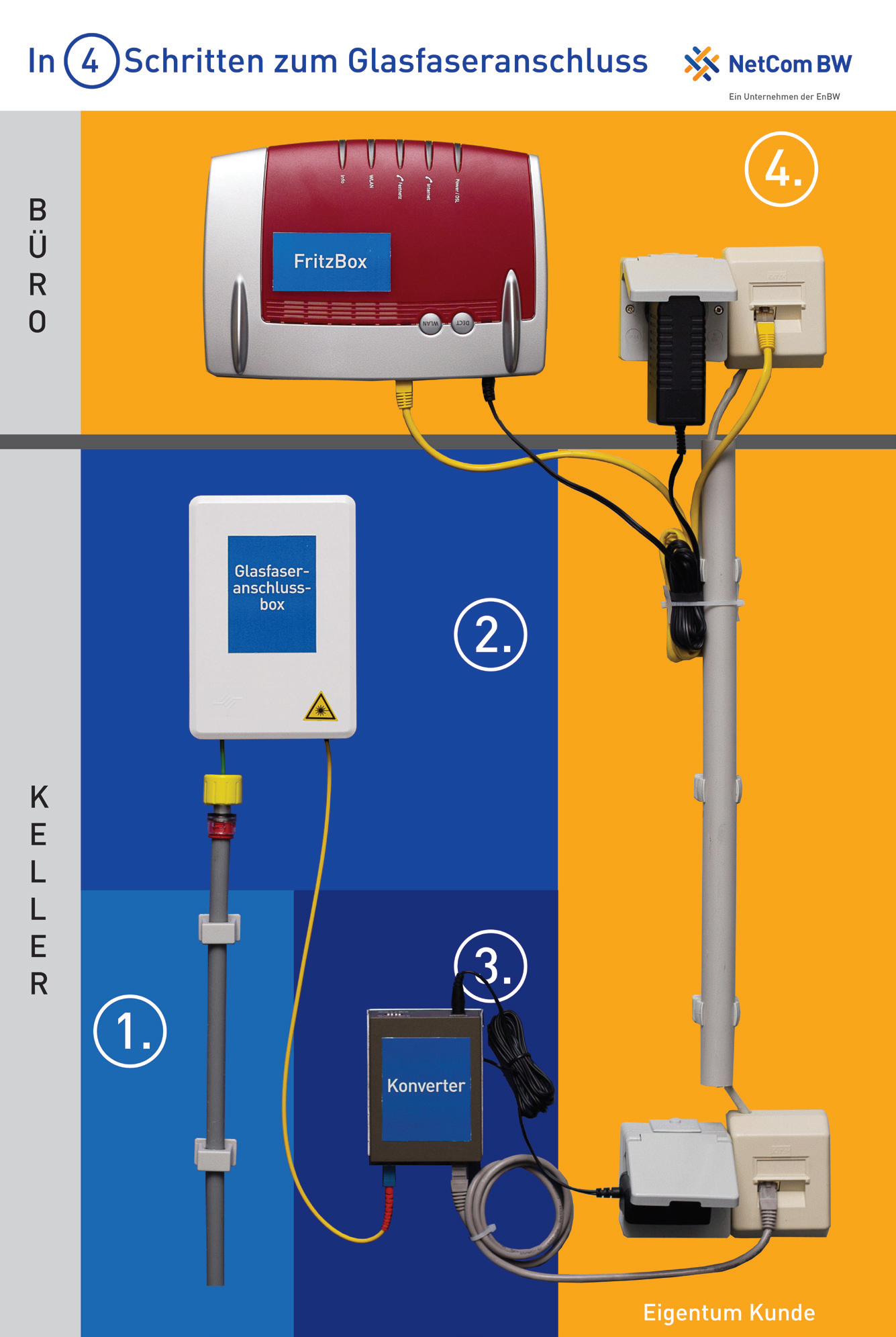 Der WLAN-fähige Router kann optional bei der NetCom erworben werden.
Schritt 1 + 2
 Hauseinführung mit Leerrohr, Übergabe-punkt erfolgt durch die Gemeinde
Schritt 3
Konverter wird von NetCom BW bereitgestellt und montiert.
Für die Gebäudeverkabelung ist der Hauseigentümer verantwortlich. Empfohlen wird CAT 6 oder besser.
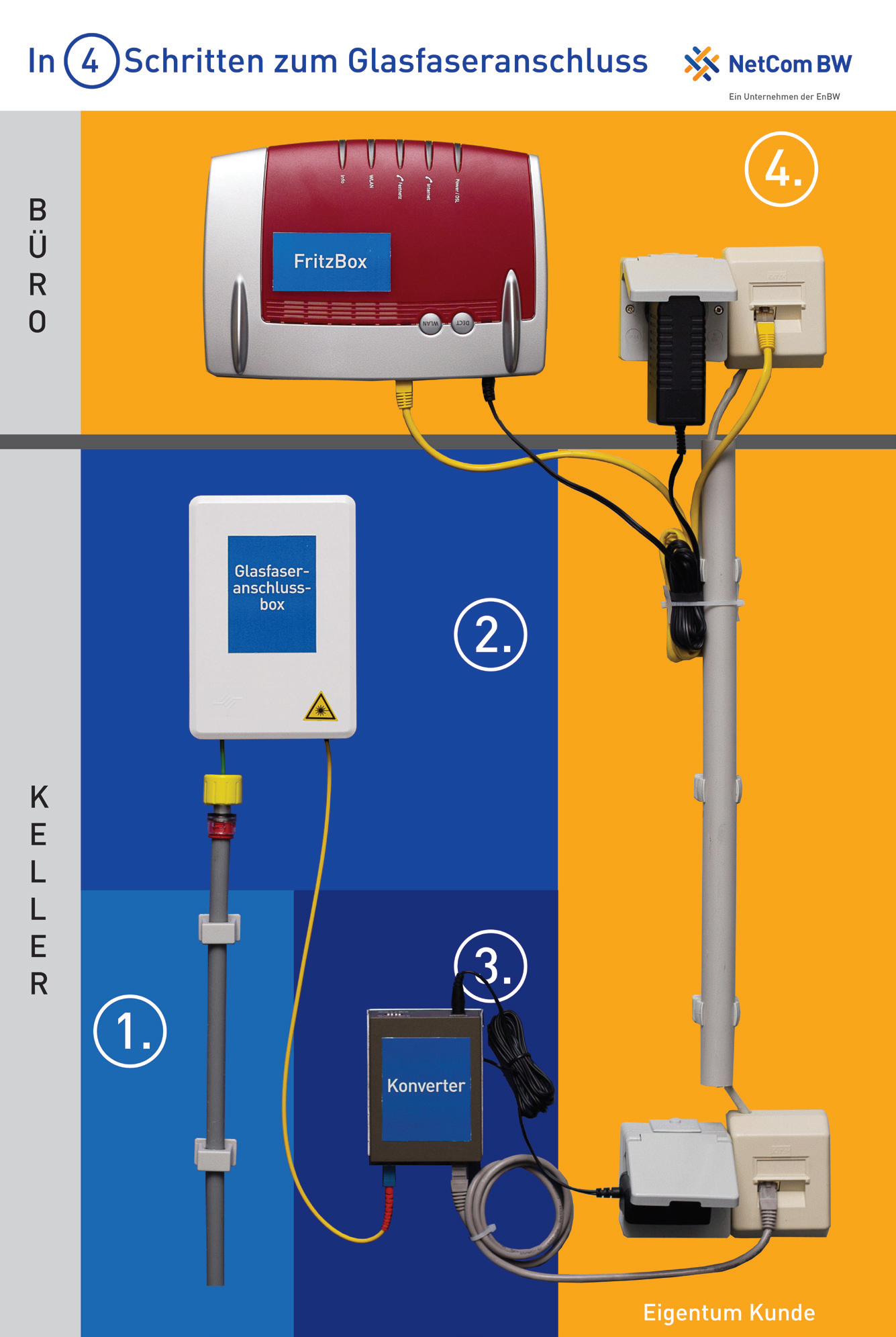 [Speaker Notes: LWL-Hausanschluss BLS]
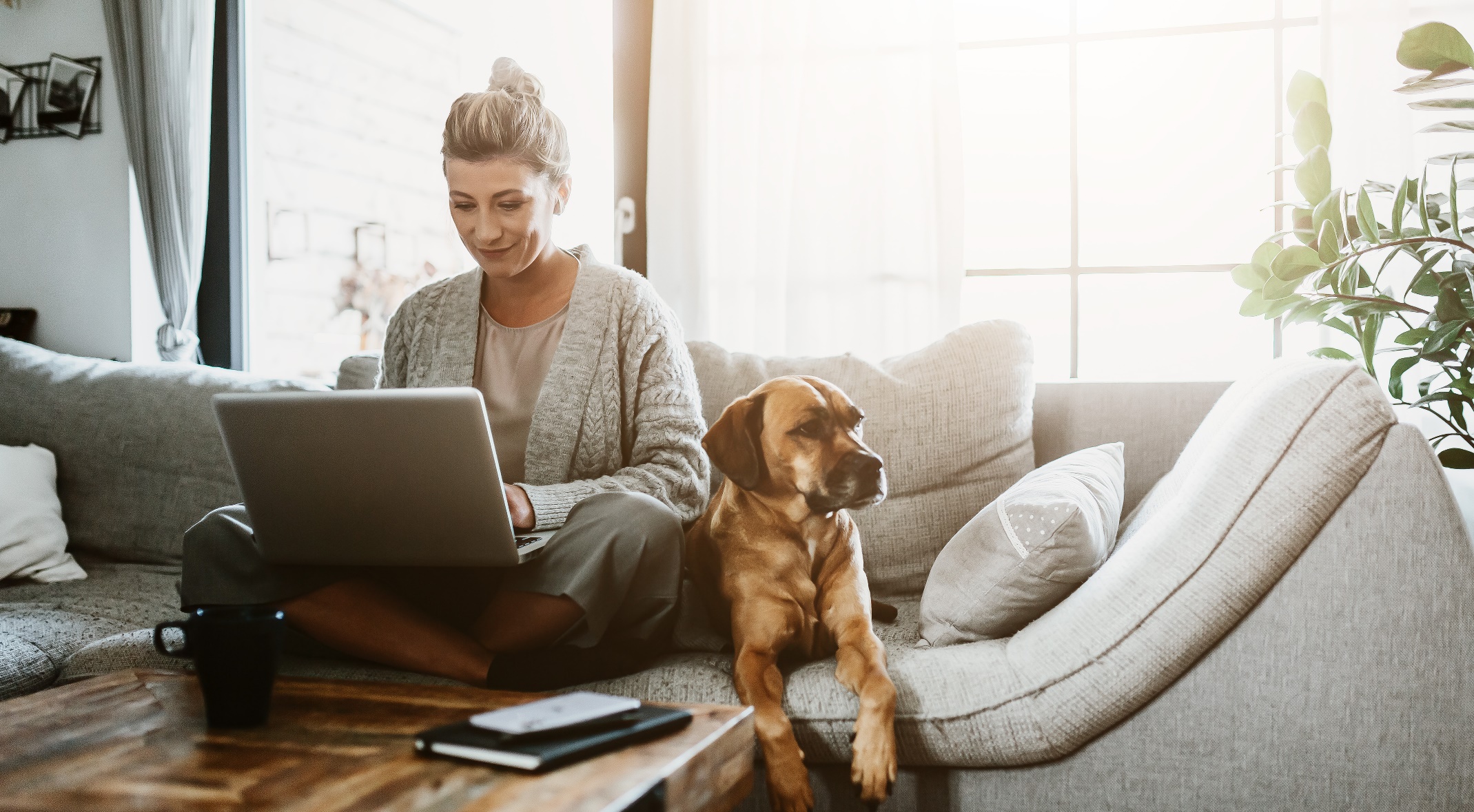 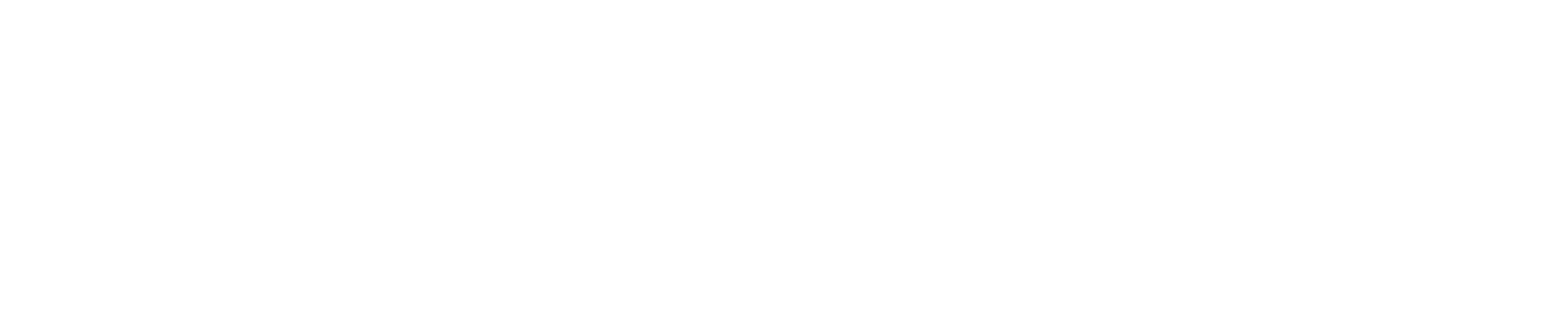 Angebote
für Privatkunden
Angebote für PrivatkundenOb Internet, Telefon oder IPTV — wir sind Ihr Ansprechpartner
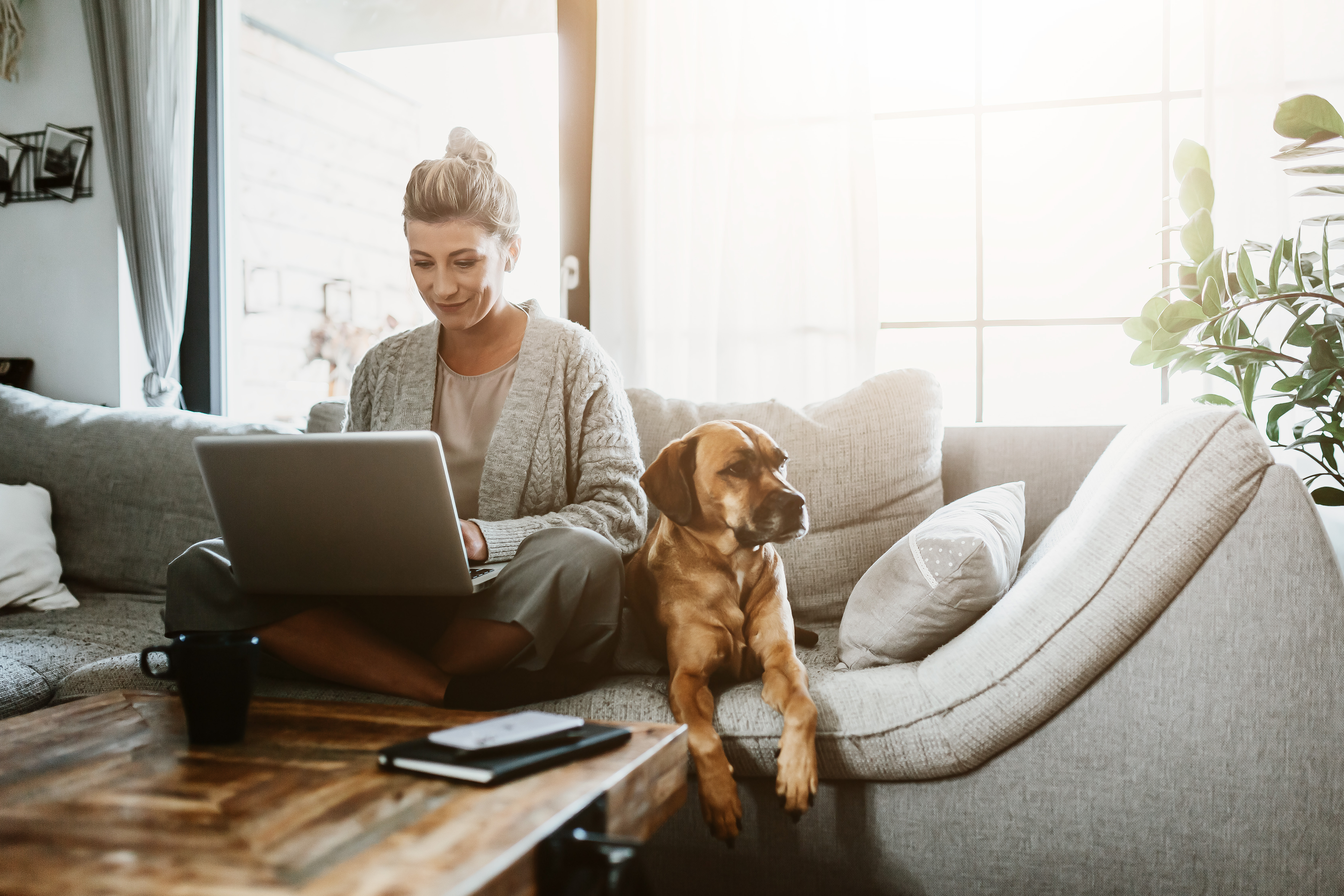 GLASFASER.home
Gigabit-Tarif
Bestseller
1.000
Egal ob Dauer-Surfer oder Gelegenheitsnutzer - wir haben den passenden Tarif für Sie!
500
300
100
50
Anbindung über Glasfaser
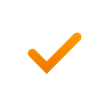 Down-/Upload in Mbit/s
500/100
1.000/250
50/10
100/20
300/60
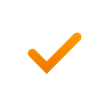 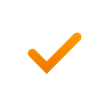 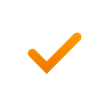 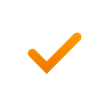 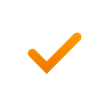 Internetflatrate
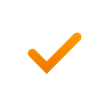 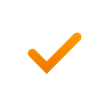 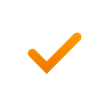 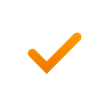 Telefonanschluss mit zwei Rufnummern inklusive Flatrate ins deutsche Festnetz
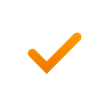 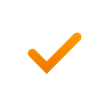 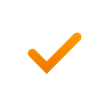 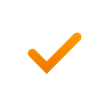 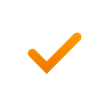 Maximal 4 Rufnummern wählbar
39,90 €
49,90 €
49,90 €
79,90 €
69,90 €
99,90 €
34,90 €
44,90 €
29,90 €
39,90 €
Preis 1. – 24. Monat
Preis ab 25. Monat
Einmaliges Einrichtungsentgelt: 
Bei einer Vertragslaufzeit von 24 Monaten 
Bei einer Vertragslaufzeit von 12 Monaten
49,00 €
129,00 €
49,00 €
129,00 €
49,00 €
129,00 €
49,00 €
129,00 €
49,00 €
129,00 €
Angebote für PrivatkundenTelefonie-Optionen
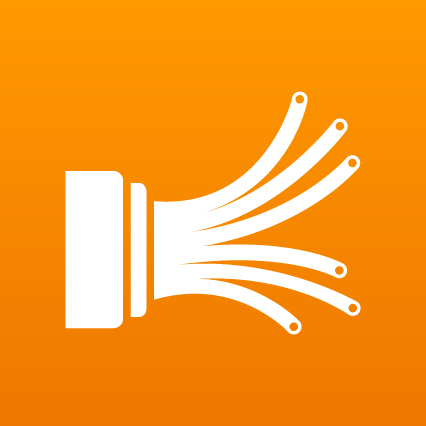 Mindestlaufzeit:6 Monate, automatische Verlängerung um jeweils 1 Monat, Kündigungsfrist: 4 Wochen zum Laufzeitende
1 enthalten ist die Mobilfunktelefonie in alle deutsche Mobilfunknetze.
2 enthalten ist die Festnetztelefonie in folgende Länder: Belgien, Dänemark, Estland, Frankreich, Griechenland, Großbritannien, Irland, Italien, Luxemburg, Niederlande, Österreich, Polen, Portugal, Schweden, Schweiz, Spanien, Tschechien und Ungarn.
3 Preise für Sprachverbindungen ins deutsche Festnetz,  Sonderrufnummern, Mobilfunk und Ausland siehe  Verbindungsentgelte unter www.netcom-bw.de.
Angebote für PrivatkundenAuswahl Standardrouter | Premiumrouter
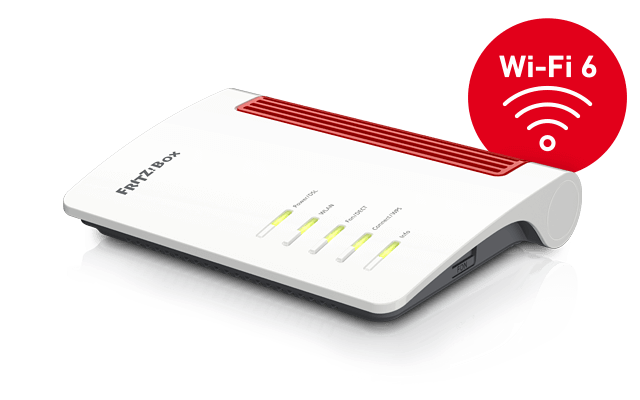 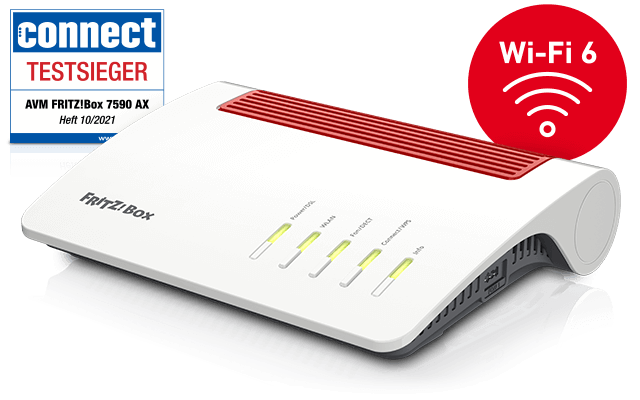 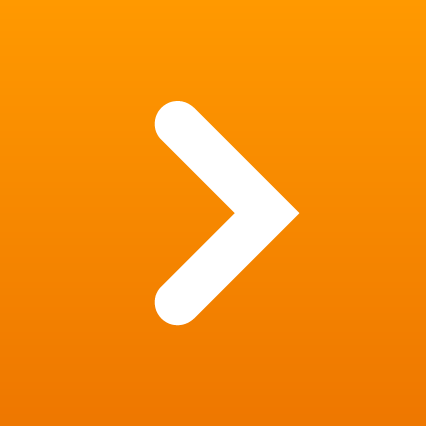 Einfache Installation
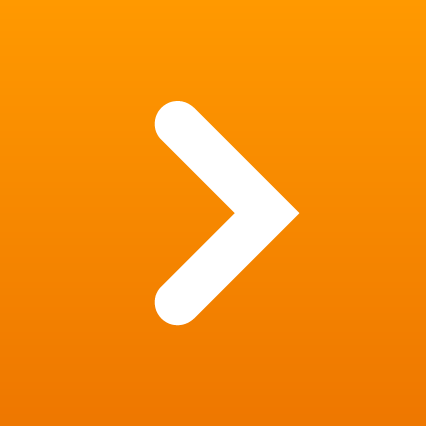 2 Jahre Garantie
[Speaker Notes: FRITZ!Box 7590 - Technische Daten

Alle DSL-Anschlüsse mit bis zu 300 MBit/s
IP-basiertes, analoges oder ISDN-Festnetz
4 x Gigabit-Ethernet
1 x Gigabit-WAN für den Anschluss an Kabel-/DSL-/Glasfasermodem oder Netzwerk
4 x 4 WLAN AC + N mit Multi-User MIMO
WLAN AC mit bis zu 1.733 MBit/s (5 GHz)
WLAN N mit bis zu 800 MBit/s (2,4 GHz)
2 x USB 3.0 für Speicher und Drucker
DECT-Basisstation für bis zu 6 Handgeräte
ISDN-S₀-Bus für ISDN-Telefone oder ISDN-Telefonanlage
2 x a/b-Port für analoge Telefone, Anrufbeantworter und Fax]
Machen Sie mehr aus Ihrem Internetanschluss!
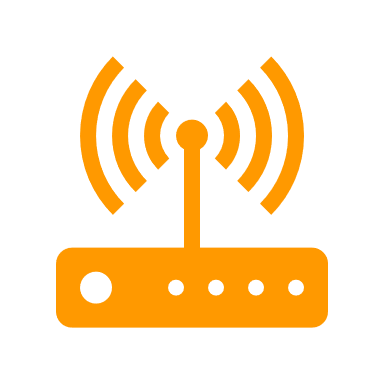 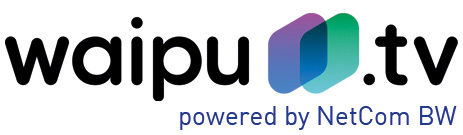 WLAN-fähigen Router
FRITZ!Box 7530 AX (Standardrouter) 99,00 € / einmalig
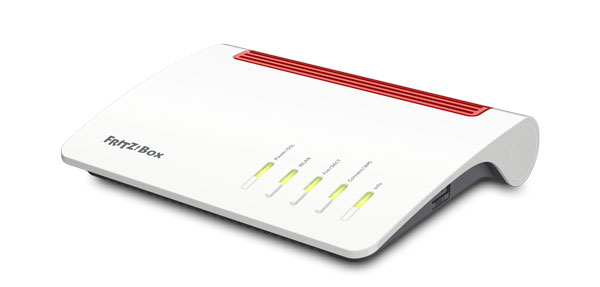 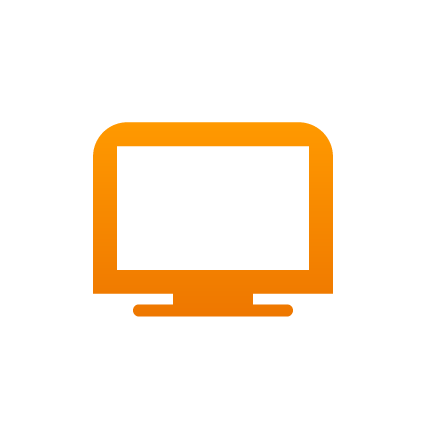 waipu.tv – die ideale Lösung für Fernsehen in HD-Qualität
FRITZ!Box 7590 AX v2.0(Premiumrouter) 169,00 € / einmalig 

Zzgl. Versandkosten: 9,90 € / einmalig
12 Monate Laufzeit
8,90 € / monatlich
6 Monate Laufzeit
9,90 € / monatlich
Fernsehen wie noch nie!
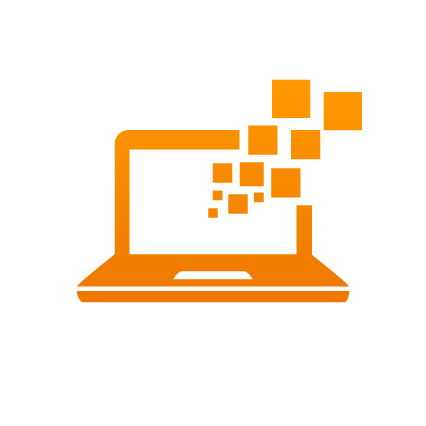 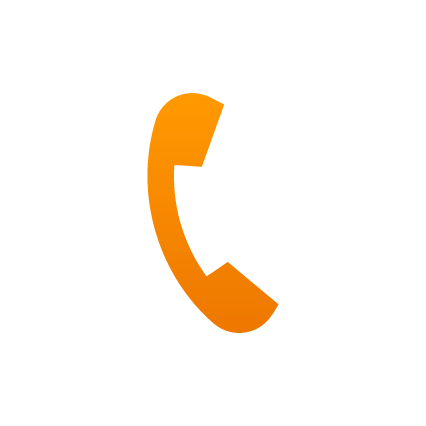 GDATA – der umfassende Sofortschutz vor Viren und allen Gefahren des Internets
Telefonie-Optionen – für Ihren Telefonanschluss
Minutenpakete Mobilfunk und Europa von 60-240 Minuten
3. und 4. Rufnummer optional möglich
1 PC - Einzellizenz
2,90 € / monatlich
3 PC - Dreierlizenz
3,90 € / monatlich
5 PC - Fünferlizenz4,90 € / monatlich
[Speaker Notes: Link zur Video-Verknüpfung: S:\Netzwerkfreigaben\FS-Beteiligungen\NetCom\info\produkte\NetCom_portfolio\allg\präsentation\Videos waipu.tv]
Angebote für PrivatkundenIPTV – Unsere vollwertige Lösung für Fernsehen in HD-Qualität
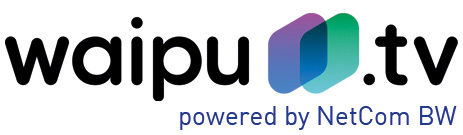 Welche Geräte können mit waipu.tv verwendet werden? 
Folgende Geräte werden derzeit von waipu.tv unterstützt: 
iPhone/iPad (iOS 10.3 und höher)
Android Smartphone/Tablet (Android 4.4 und höher) 
Amazon Fire TV/Fire TV Stick 
PC/Mac (Web-Player) 
Google Chromecast 
Apple TV ab der 4. Generation (via AirPlay ab 3. Generation mit iOS 11 und höher)
Samsung Smart TV ab Baujahr 2017 
Android TV
Amazon Alexa

Den aktuellsten Stand können Sie unter www.waipu.tv/geraete/ abrufen.
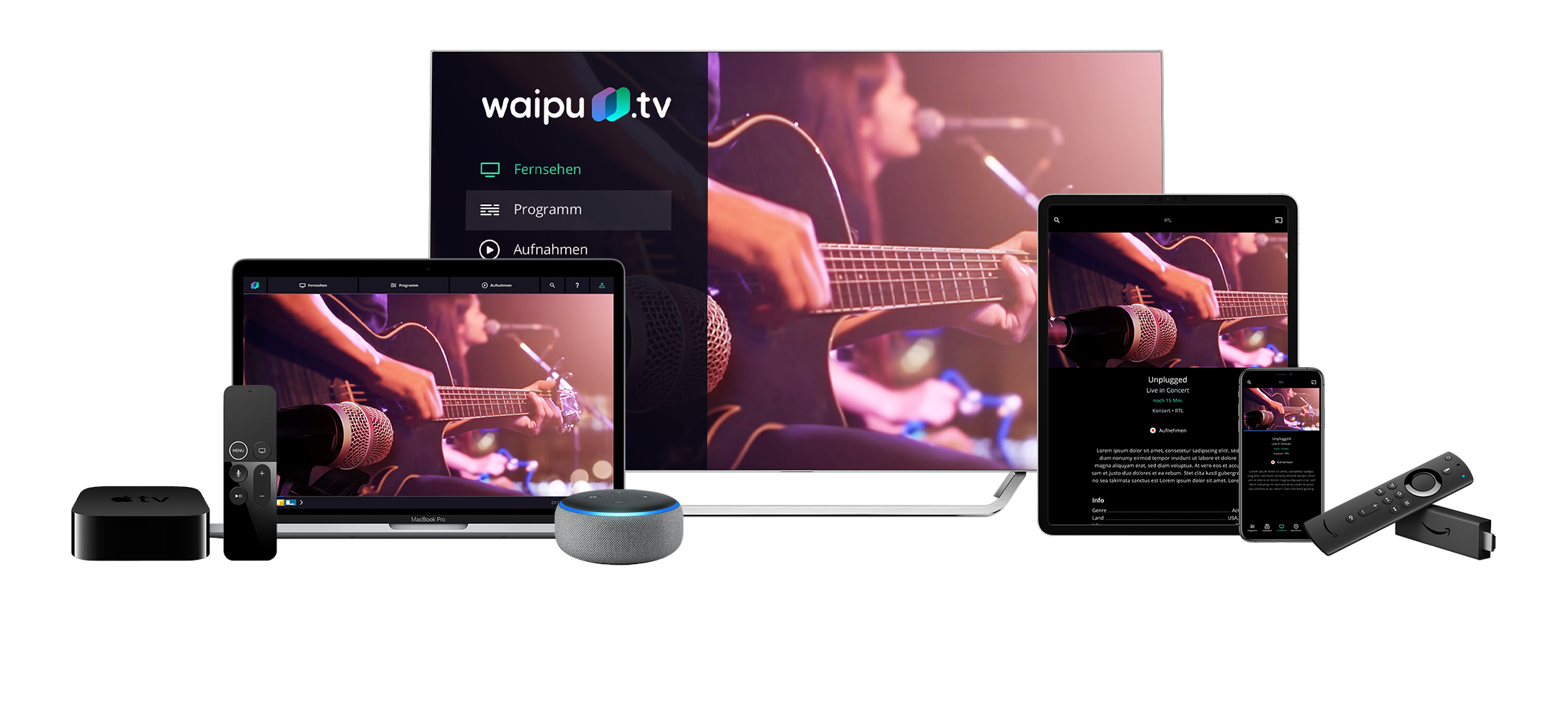 Angebote für PrivatkundenIPTV – Unsere vollwertige Lösung für Fernsehen in HD-Qualität
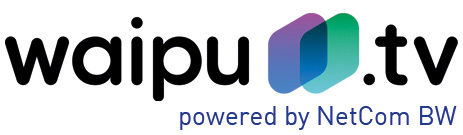 Mehr als 130 Sender, alle Top-Sender in HD,
inklusive Pay-TV-Sender
300 Stunden Filme und Serien aufnehmen
Auf bis zu 4 Geräten gleichzeitig nutzen
Pause- und Restart-Funktion
Mehr als 30.000 Filme und Serien auf Abruf in der waiputhek
Besonders günstige Konditionen
Buchbar ab einer Bandbreite von mindestens 30 Mbit/s oder höher (die Verfügbarkeit bei Ihnen zu Hause können Sie unter www.netcom-bw.de prüfen).
Jetzt
kostenfreien
Monat
sichern!1
Die ideale Lösung für
Fernsehen in HD-Qualität
8,90 €
monatlich1
12 Monate
Laufzeit
9,90 €
monatlich2
6 Monate
Laufzeit
waipu.tv ist ein Service der Exaring AG (Leopoldstr. 236, 80807 München). Es gelten die Allgemeinen Geschäftsbedingungen, Datenschutzhinweise und Angebotsbeschreibungen der Exaring AG.
1   Mindestlaufzeit: 6 Monate, automatische Verlängerung um 1 Monat, Kündigungsfrist: 4 Wochen zum Laufzeitende.
2    Mindestlaufzeit: 12 Monate, davon 1 Monat kostenlos, automatische Verlängerung um 1 Monat,       Kündigungsfrist: 4 Wochen zum Laufzeitende.
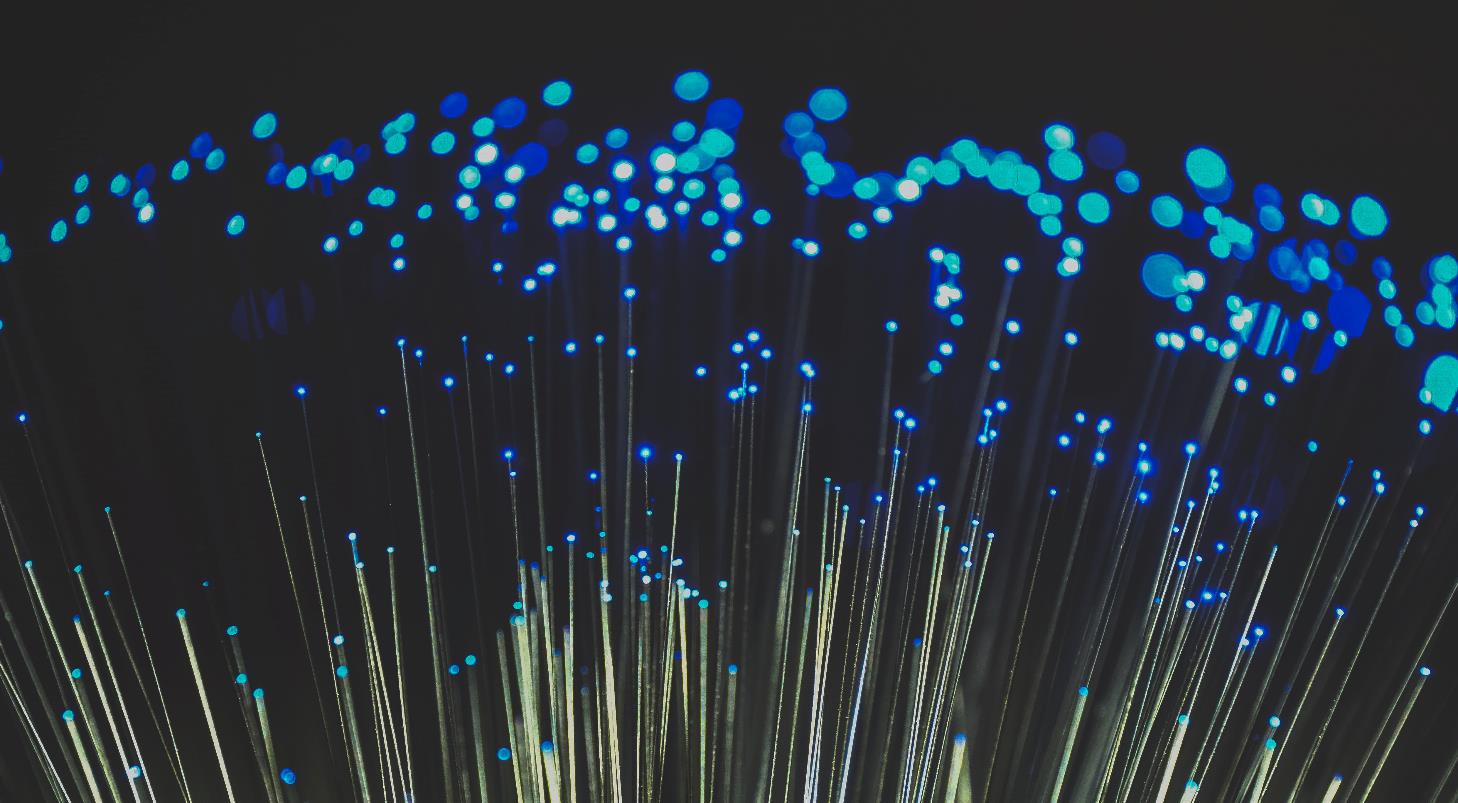 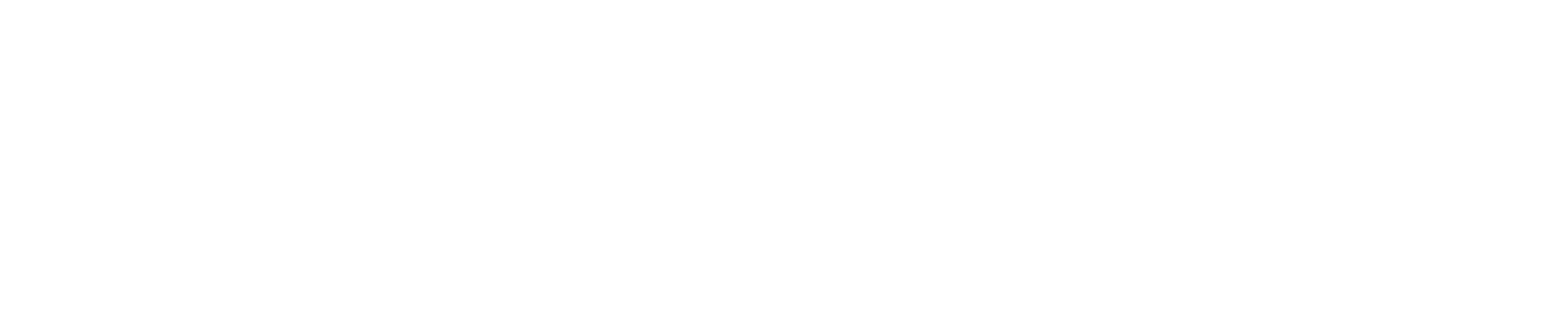 Angebote für Gewerbe und Industriekunden
Angebote für GeschäftskundenZuverlässiger Service und maßgeschneiderte Lösungen
Starten Sie mit uns in die 
Gigabit Gesellschaft
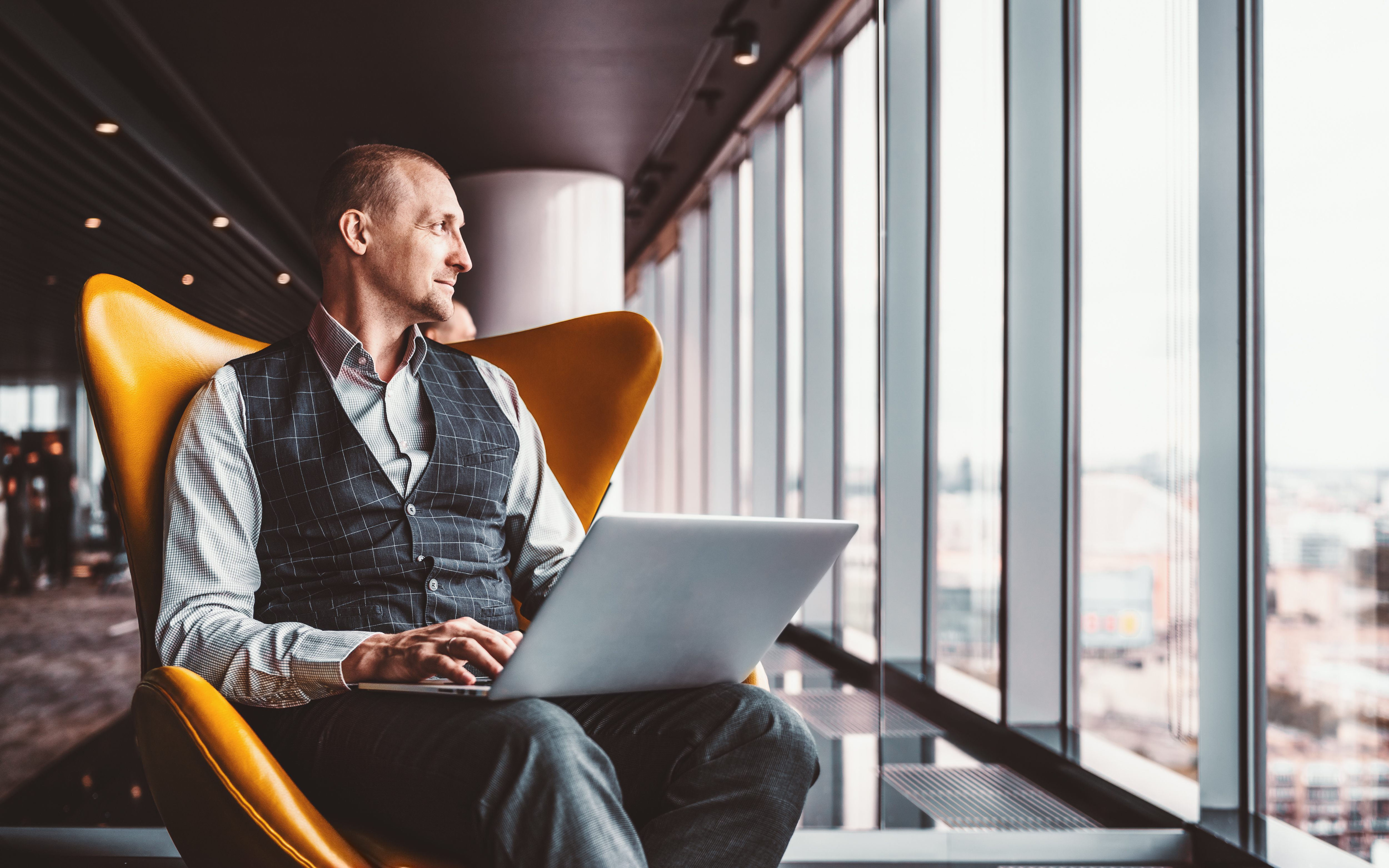 Unsere Produkte und Dienste:

Standardisierte Internetzugänge bis zu 1.000 Mbit/s (symmetrisch und asymmetrisch) Einwahlprodukte          1 feste IPv4 Adresse
	
Internet-Standleitungen bis zu 10 Gbit/s 
        (symmetrisch) mehrere IP Adressen

Standortvernetzungen bis zu 100 Gbit/s


IP-basierte Telefonie Lösungen
14
NetCom BW Unternehmenspräsentation ·  Stand: März 2022
Angebote für GeschäftskundenZuverlässiger Service und maßgeschneiderte Lösungen
Machen Sie Ihr Unternehmen zukunftsfähig
- mit Highspeed
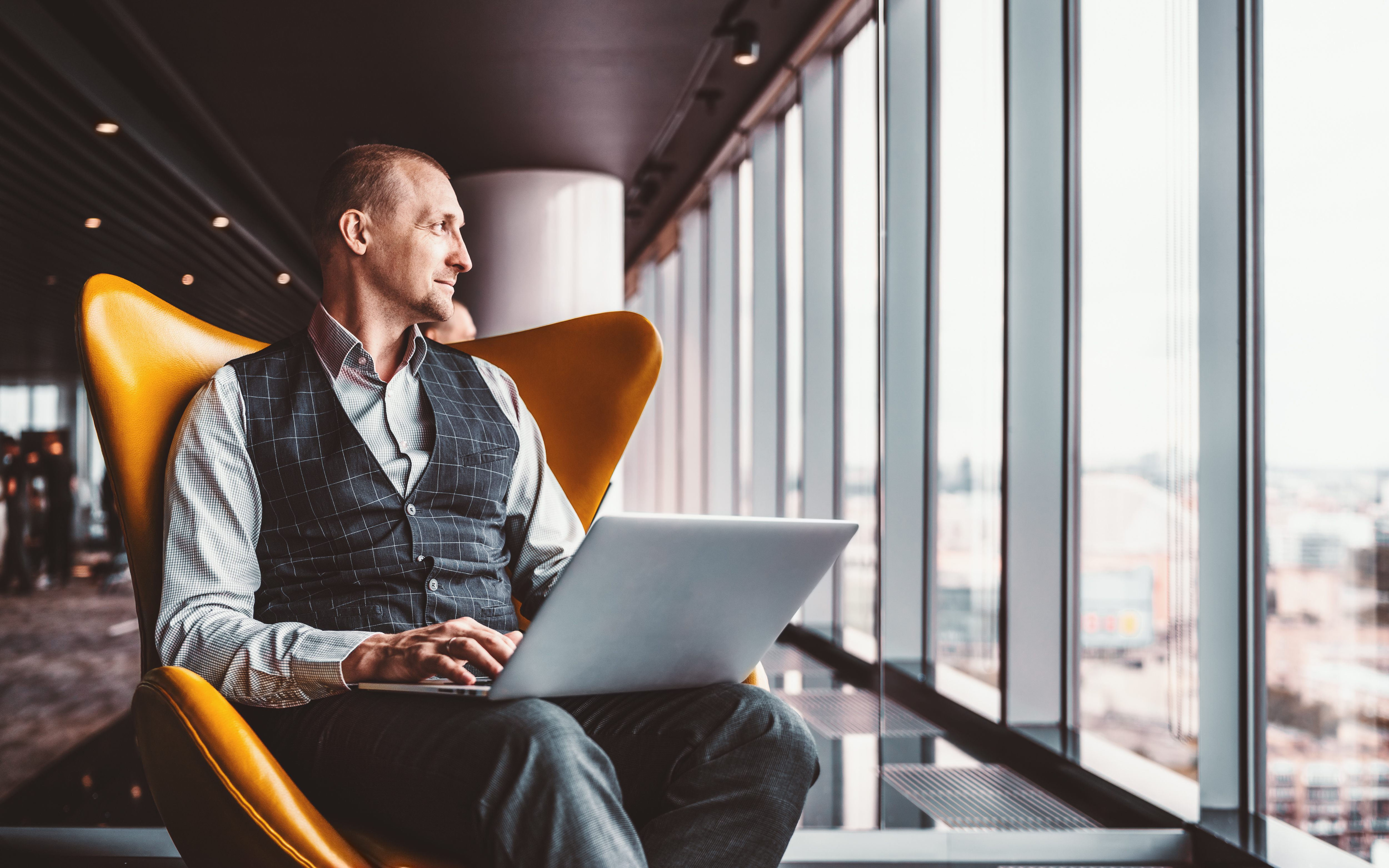 GLASFASER.professional
Gigabit-Tarif
Unser Bestseller
1.000 +
1.000
500
500 +
300
300 +
100
100 +
Down-/Upload in Mbit/s
300/60
300/120
500/100
500/200
100/20
100/40
Anbindung über Glasfaser
1.000/250
1.000/500
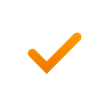 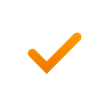 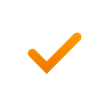 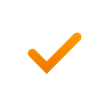 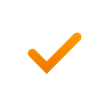 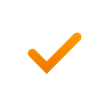 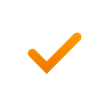 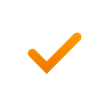 Internetflatrate
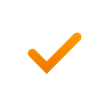 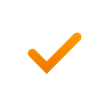 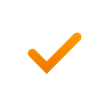 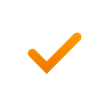 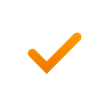 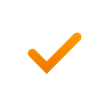 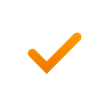 Übergabegerät (CPE) wird auf Leihbasis kostenlos zur Verfügung gestellt
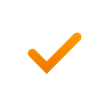 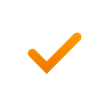 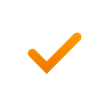 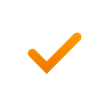 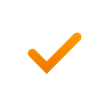 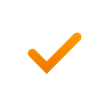 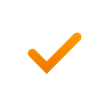 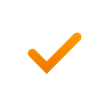 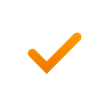 Vor-Ort-Installation durch einen Servicetechniker
99,90 €
119,90 €
79,90 €
109,90 €
129,90 €
89,90 €
139,90 €
149,90 €
Preis
Einmaliges Einrichtungsentgelt: 
Bei einer Vertragslaufzeit von 36, 48 oder 60 Monaten 
Bei einer Vertragslaufzeit von 24 Monaten
Bei einer Vertragslaufzeit von 12 Monaten
kostenlos 
99,00 €
149,00 €
kostenlos 
99,00 €
149,00 €
kostenlos 
99,00 €
149,00 €
kostenlos 
99,00 €
149,00 €
15
Kurz und knapp: ComBusiness phone
Perfekte Ergänzung für Ihre individuelle Internetlösung
IP-basierter Telefonanschluss
Flatrate ins deutsche Festnetz
Vor-Ort-Installation inklusive
Hardware auf Leihbasis
Mitnahme Telefonnummern
2 bis 100 Sprachkanäle
Auswahl aus mehreren Varianten
Mehrgeräteanschluss
SIP-Trunk
Zusatzoptionen machen flexibel
Erweiterungen der Rufnummern
Mobilfunk-Optionen
Europa-Minutenpakete
Flexibel buchbare Servicelevel
ComBusiness phone
Alle Preise verstehen sich zzgl. der gesetzlich geltenden Umsatzsteuer.
17
ComBusiness phoneZusatzoptionen
1 Enthalten ist die Mobilfunktelefonie in alle deutsche Mobilfunknetze.
2 Enthalten ist die Festnetztelefonie in folgende Länder: Belgien, Dänemark, Estland, Frankreich, Griechenland,
 Großbritannien, Irland, Italien, Luxemburg, Niederlande, Österreich, Polen,
 Portugal, Schweden, Schweiz, Spanien, Tschechien und Ungarn. Alle weiteren Verbindungsentgelte entnehmen Sie der
 Preisliste Telefonie.
1 Sofortige Umleitung eines ankommenden Telefongespräches auf eine festgelegte Festnetzrufnummer der NetCom BW.
2 Pro Mehrgeräteanschluss.
3 Pro Anlagenanschluss und SIP-Trunk. Bei 8 Sprachkanälen ist der maximale Rufnummernblock bereits enthalten. Durchgängige
 Rufnummernfolge kann nicht zugesich­­­ert werden.
4 Buchbar bei ComBusiness phone (Anlagenanschluss S2M) und ComBusiness phone (SIP-Trunk) ab 30 Sprachkanälen. Durchgängige
 Rufnummernfolge kann nicht zugesichert werden.
5 Buchbar mit ComBusiness phone Tarifen außer ComBusiness phone (Mehrgeräteanschluss) mit 2 Sprachkanälen.
Alle Preise verstehen sich zzgl. der gesetzlich geltenden Umsatzsteuer.
18
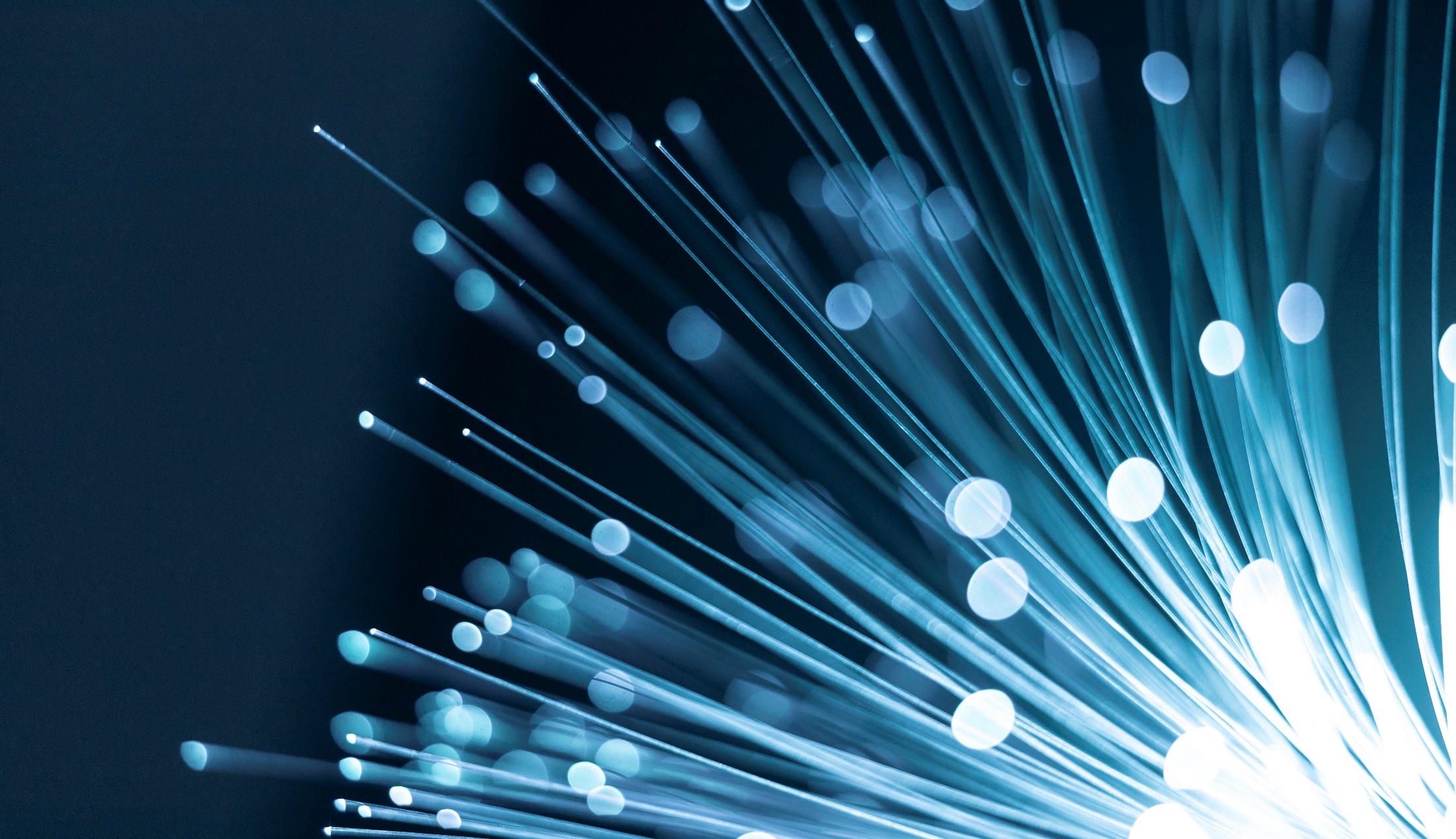 NetCom BW GmbH
Unterer Brühl 2 · 73479 Ellwangen · www.netcom-bw.de
Vorsitzender des Aufsichtsrats: Dr. Wolfgang Eckert
Geschäftsführung: Matthias Groß (Sprecher), Wolfgang Nicholas Prinz
19
image: Freepik.com. This cover has been designed using resources from Freepik.com